The Sales Process
1
Dealing with Resistance
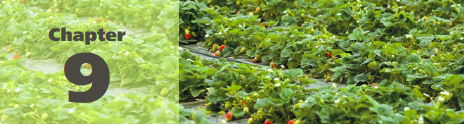 Overview
Dealing with Resistance
Planning
Causes of Objections
Four Common Objections
Basic Process for Handling Objections
Specific Techniques for Handling Objections
A Word on Persistence
Words to Watch
Resistance
Active Resistance
Passive Resistance
Choice Close
Trial Close
Excuse
Restating the Objections
Cushioning the Objection
Handling the Objections
Feel – Felt – Found
Words to Watch
Echo Technique
Denying the Objections
Vehemence
Unresponsiveness
Irrelevance
Rationalizing
Objection Hopping
Dealing with Resistance
6
Resistance
Through the presentation each selling point is designed to . . . 
Create understanding of your plan or solution
Convince the prospect of the benefits they will receive
Cause them to want or desire what you are offering 
Theoretically . . . this step by step process will lead to a sale!
Resistance
But, prospects sometimes . . .
Do not accept each selling point as valid
Do not find the selling points sufficient to motivate them to buy
Raise questions
Demonstrate “Resistance”
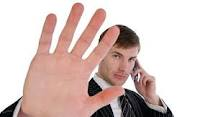 Resistance
What is “Resistance?”
Resistance is any valid reason in the customer’s mind why he or she would not want to move forward with the sales process.

It can happen at any point during the call, but is traditionally thought of as primarily coming after a selling point has been presented.

Sometimes the customer voices their objections and sometimes the salesperson seeks them out.
What is “Resistance?”
Resistance offers an opportunity to . . . 

Answer a _____ or a question 
Provide more information 
Give the prospect more reasons to buy


Left un-addressed, any form of resistance may be sufficient to stop the sale
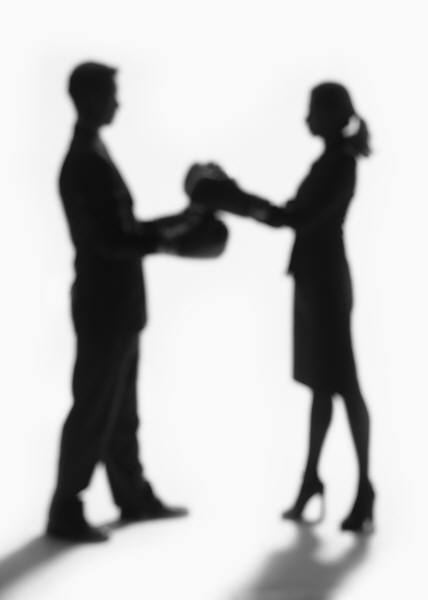 Resistance
Resistance comes in two varieties…

Active  resistance

Passive resistance
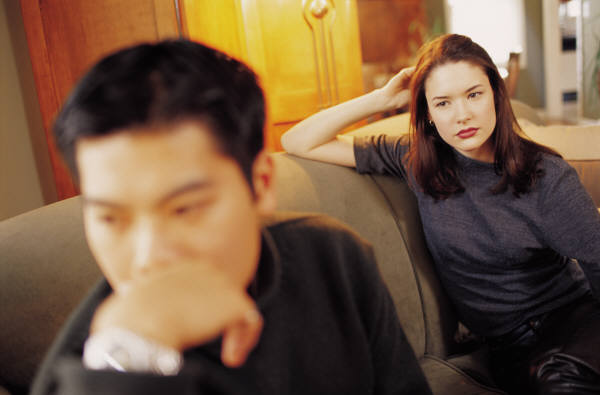 Active Resistance
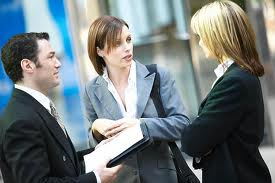 Active resistance is outward, expressed ____________ to accept a point you have made 
It is the easiest type of resistance to deal with, because the customer openly shares their concerns
Passive Resistance
Becomes evident  when the prospect _____________to accept the value of the benefits you are presenting, 
yet somehow, it seems impossible to  move forward
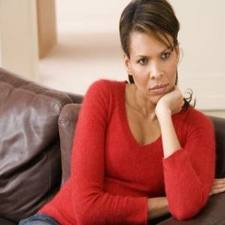 Passive Resistance
The prospect never actually states the objection ... and so it is very difficult to deal with it
Passive resistance is hard to recognize
It sneaks up on you until suddenly you realize that something is going on
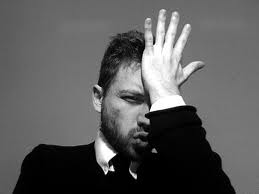 Dealing With Passive Resistance
The salesperson must break the stalemate  - _____ for objections and get them out into the open

“Pete, you seem have a good understanding of our program…and like many of the benefits.  Yet you seem unsure whether or not you want to participate.  What concerns do you still have?”
Planning
17
Resistance to Meet
People are busy, and may resist setting an appointment
Have a good reason to meet
Give them a choice of when to meet
“Would you prefer to meet on Monday or Wednesday?”
“Would 3:00 work better, or would you prefer early morning, say 7:30?”
Resistance to Sharing Information
Some are protective of information, or are naturally private

Some see providing information as negatively impacting their ability to ______________

Some fear that sharing will lead to change
Resistance to Sharing Information
Have an example of how sharing information helped another customer.
“Ben, some of my customers have found it valuable to have me review their policies with them.  I see a lot of situations, and sometimes having a third party view can be helpful, even if we never do business together.”
Resistance to Closing
After most of your selling points have been made, and you are unsure of exactly where your prospect is in the buying decision
Some salespeople try a simple closing tactic ______________
The Trial Close’s function is to find out where the customer is in the buying process
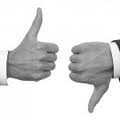 Resistance to Closing
Resistance in response to a close is called an objection.
Remember that an objection is a valid reason in the customer’s mind for not buying
Sometimes salespeople, who believe in their products and solutions find it difficult to understand objections
But, objections must be taken seriously and addressed quickly
Causes of Objections
23
Causes of Objections
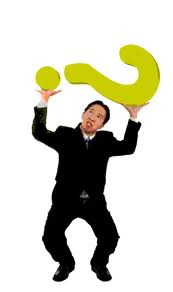 Lack of Information – Questions
Misunderstandings
Misinformation
Excuses
Valid Concerns
Questions or Lack of Information
Sometimes the prospect doesn’t have enough information and will ask a question
Questions indicate that the customer is ______________

When information is lacking . . . provide it!
Misunderstandings
Misunderstandings are common with _____ forms of value or new products
FAB statements must be clearly presented to avoid misunderstandings

Head off misunderstanding with a benefit tag question

“Does that make sense to you, John?”
“You did say you wanted to improve yield, right?”
Misinformation
Misinformation or incomplete information is another common cause of objections  
The customer may have heard something or have a perspective that is simply not true 
They may not have gotten the whole story
“I heard you guys couldn’t service all the acres you contracted last year” 
“I talked to my neighbor and he doesn’t think  he saved anything with your new system”
Dealing with Misinformation
When a salesperson encounters misinformation, it must be handled gently but firmly
Give the correct information and, if necessary, any supporting evidence, but don’t attack the source
It could be that the customer just didn’t understand the information they received
Challenging the source may put your customer on the defensive
Excuses
Excuses often sound just like objections, but they are really a cover up - a smoke screen for something more basic and important
“Your prices are just too high!”
“I’m too busy to consider it now.”
Often based on circumstances beyond your control
Reasons for Excuses
Prospects often hide their real reasons . . .
They may be embarrassed
They may be “closed” - just don’t like to share
The prospect may not be the final decision-maker, but they don’t want to admit it
They  may not have enough money 
They may not have enough management skill to implement the changes required 
They may not even be unaware of their real reason
Spotting Excuses
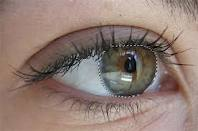 Comes out of “left field”
May be nearly possible to handle
In an area that the customer believes is outside of the control of the salesperson
i.e. “I want to think about it.”
Non-verbal signals portray deception
Eye contact diminishes
Overly or inappropriately aggressive
Dealing with . . .Excuses
When an excuse is first encountered, and you are fairly certain it is an excuse ____________  __… completely
If you are correct, you may never hear it again
If your are incorrect, (if it is real), it will come up again
Dealing with Excuses
But the real objection must be uncovered because the sale cannot be completed until the real objection is ___________ or outweighed with positives
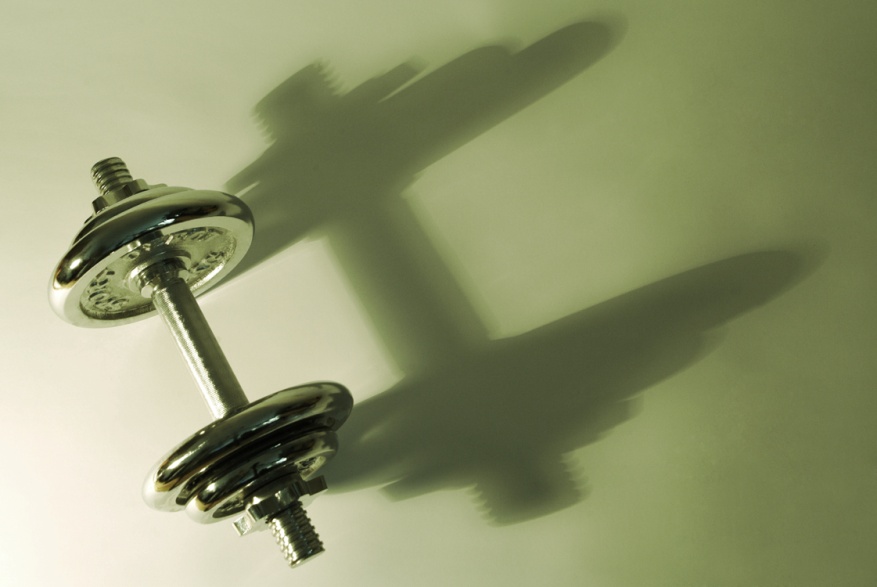 Dealing with Excuses
Prospect:
“I don’t think we are ready to consider something like that right now.”

Salesperson :
“OK, I understand.  I wouldn’t want you to spend a lot  of time on something that doesn’t seem right. But would you mind sharing what you will be looking  for when you are ready to make the move?”
Dealing with Excuses
Ask questions to cut through the smoke screen (This is a place that probing skills pay off!) 

Excuse :
“I think that system is just too much work!”

Suggestion: 
“Bob, if I can show you how this program will actually decrease you labor bill, are you interested?”
Dealing with Excuses
If you are still not sure about your customers needs ask them a few questions
Find out if they are just throwing flags in your face or If they are sincere
Carla - Armour Swift Eckrich
Valid Concerns
Valid concerns are real reasons that the product is not the right fit for them
In a complex sale, no value bundle is ________
Recognize that their reasons are valid, but try to show how the benefits of your product outweigh their concerns
Four Common Objections
Four Fundamental Types Of  Objections
There are several typical types of objections that salespeople may encounter.
These common objections will not necessarily be ___________
but they represent very common concerns that prospects may very well be feeling
and so need to be recognized and dealt with
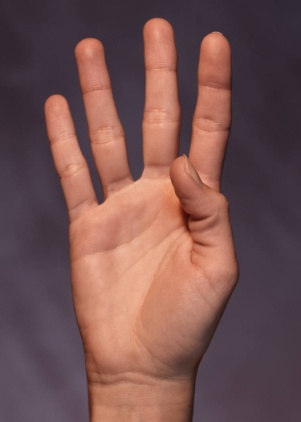 1. “I Don’t Need Your Product”
This objection occurs when the customer honestly ___________ they don’t need your product
This may be because you have not done an adequate job
of qualifying the prospect
determining their primary needs, 
or selecting appropriate benefits
If you believe the customer truly doesn’t need your product, you should not be selling  it to them
2. “I Guess I Need It - But Not Now”
This is classic “passive resistance” and in some cases, it is perfectly true
If you believe they don’t need it now, you should not try to sell them now . . .  But instead set the stage for follow-up calls 
Reading this objection accurately requires a solid knowledge of your product or service value  as well as a solid knowledge of the prospect
3. “I Don’t Want or Don’t Like Your Product”
The customer may not be motivated to buy
May need it, but be unsure of the value or their ability to achieve what is necessary to get it
If the product truly isn’t a good match for them, then you need to have done a better job ____________ or discovering their needs
It may be that the salesperson is presenting “general” benefits, rather than benefits that are meaningful to the customer
3. “I Don’t Want or Don’t Like Your Product”
The best way to handle the objection is to probe for the specific aspects of your product that are of the greatest concern and then . . .
 Demonstrate how the advantages outweigh the disadvantages
 Rebundle or redesign the bundle to a more acceptable package 
If the reason is more “personal” it is likely that you haven’t uncovered the “real reason”
4.  “I Can’t Afford Your Product”
If the prospect cannot truly afford your product, you probably have not done a good job of ____________
Or, they don’t adequately understand the potential profits it could bring
Or, for capital purchases such as equipment, they may not understand the life of the product  and how the purchase price will actually be spread over years of use
4.  “I Can’t Afford Your Product”
Demonstrate the ____________ benefits of having your product and how they cannot afford to miss out

If they really cannot afford your product 
you should not be trying to sell it to them!
General Guidelines for Handling Objections
46
Strategies for Handling Objections
Many salespeople fear objections . . . They believe that objections are a sign of failure

Actually objections. . .
Show the prospect is ___________
Reveal specifics about what you must overcome to complete the sale
The only “bad” objection is the one you don’t hear
Strategies for Handling Objections
Remember . . . 
Objections are a normal part of selling
Objections are very real to the prospect
as long as they are honest they must  be taken seriously

Feeling are facts
  . . . no matter how silly they may sound, so take them seriously
Handle Objections When They Come Up
If you postpone, you may forget and cause a credibility problem if your prospect is preoccupied with the issue
Occasionally you may have to ____________ 
If the price objection comes up very early
If you need to lay out more information before you can handle it
but be sure you come back to it
Postponing Objections
“Price is an issue -- an important one, Brad.  However, the actual price depends on many things. We need to determine several things before I can determine what the lowest price would be for you. Can we come back to that in a little bit?”

“That’s a very important question, Diane.  In fact that raises several important issues that I need to make to clarify that point.  Can we come back to that in a few minutes?”
Use Great Tact
Handling Objections successfully is really saying to a customer . . .
“You’re _________”
“You don’t understand.”
So it must be done very carefully
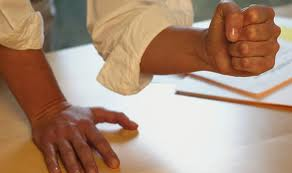 Avoid Arguments
No matter how strong  or how wrong the prospect might be…
 Arguments never convince anyone 
 Even if you win, you ________
				Instead :
Control your emotions
Suggest and induce -- don’t “tell”
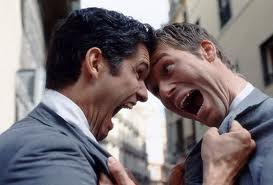 Help Prospect “Save Face”
Accept blame for a misunderstanding 
“I’m sorry, I didn’t cover that part very well…”
Let them know they have company
“A lot of people feel that way until they learn…”
Blame the situation 
“I understand how you’re feeling.  These situations get pretty complex...”
Answer Common Objections In Advance
Anticipate common objections in advance and deal with them as a selling point
Do not actually state the objection but build a ________________around it
Example of an anticipated objection about the reputation of poor equipment:
Correct the misperception with a selling point around new equipment using evidence and maintenance program
Strategy for Handling Objections
Successful selling requires removing as many____________ to the sale as possible, and to reinforce benefits of 
Your product or service 
Working with your company
Working with you!
Seldom will you be able to overcome all objections
The ultimate strategy is to show that your benefits outweigh their objections and buying now is a good idea
Basic Process for Handling Objections
56
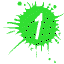 Listen
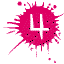 Handle the objection
Basic Process For Handling Objections
There is a generally accepted “best practice” for handling most objections
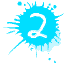 Cushion and Restate
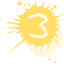 Ask for more information
Step 1. . .Listen
Whenever a customer states an objection, there is a tendency to react quickly 

Begin handling any objection by __________ carefully to what the prospect says and how they say it
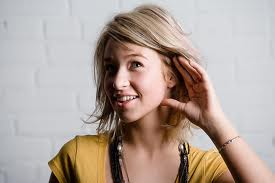 Step 1. Listen
Listening indicates you are  paying attention and taking him or her seriously 

Learn what the prospect means, not just what they say
Concern, doubt, lack of trust, or past bad experiences are all expressed in the tone of voice and facial expression.
Step 2. Cushion and Restate the Objection
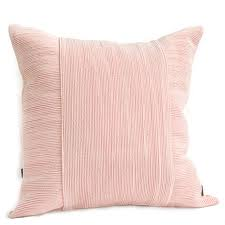 The first part of cushioning an objection is to restate it in more neutral terms.
The second part of cushioning an objection  is to ask a question or two to get at the “real issue”, an issue you can solve together.
Step 2. Cushion and Restate the Objection
Restating what you think you heard in your own words 
Putting the objection in your own words tells the prospect you have heard them and allows you to check understanding
If you did not understand the objection correctly, it gives the customer a chance to restate it and clarify what they really mean
Soften the words to remove some of the emotion
Step 2. Cushion and Restate The Objection
Speak calmly - it’s a problem to be solved together

Customer:  
“You suppliers are all alike - you set up delivery schedules that are good for you, no matter what I have going on”
Salesperson:  
“Getting delivery at the right time is pretty important. So that I can understand your concern, Bob, can you tell me what the best times of day are for your deliveries?”
Step 3. Ask For More Information
It continues the discussion as a dialog
It __________ any anger or emotion the customer is feeling
It helps you understand the basis for the customer’s concern
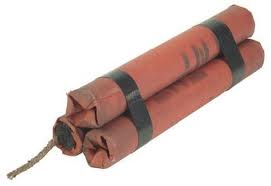 Step 4. . .Handle The Objection
The “best” technique for handling an objection depends on many things . . .
the salesperson, 
the customer, 
the type of objection, 
the nature of the ___________between the salesperson and the customer.
These nuances are learned over time, but there are a few common techniques
Specific Techniques for Handling Objections
65
Techniques for Handling Objections
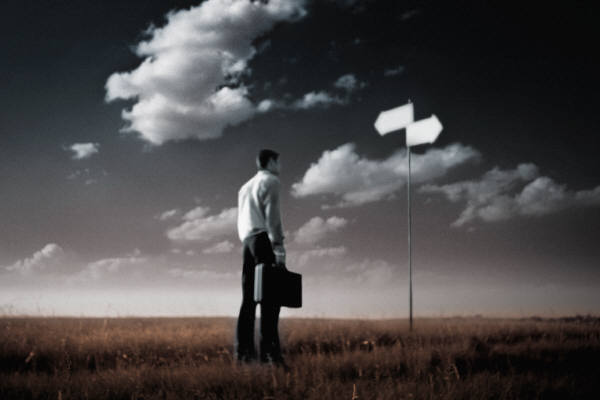 The “best” way to handle objections 
is to _________all of the major techniques, 
then choose the one that is most effective with each customer and each objection.
Step 4. Handle the Objection
The “Feel, Felt, Found” technique is effective in responding to an emotionally-based objection:
 




Example:
“I know how you feel. I felt that way myself until I found out . . .”
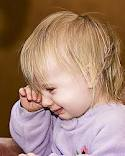 Step 4. Handle the Objection
The objection behind the objection technique uses probing to uncover the real objection 
Open ended questions work well here
Examples:
“You seem to have had a bad experience with that…can you explain what happened?”
“You seem really concerned about our ability to meet your delivery needs, can you tell me why?”
“It would be helpful if you could give me specifics.  Is there an example that comes to mind?”
Step 4. Handle the Objection
Draw out the customer’s underlying objections  by using the “echo technique”
You actually “echo” the key point in your customer’s objection in their __________as a way to get their reaction and a further explanation

Example:
“You said our deliveries have been late?”
Step 4. Handle the Objection
Turning the objection Into a selling point is another technique you can use to handle an objection
If they are correct, you agree with the “facts” the customer stated,
Use a logical explanation to show why this “fact” is actually a _____________- not a disadvantage
Turn the Objection Into a Selling Point
“You're right, Kevin.  We are a national organization . . . and that is why we can provide you with such a wide spectrum of support services. “ 
“You know, we have experience in almost every part of the U.S.  and that allows us to bring a great deal of experience to you and helping you with your operation.”
Step 4. Handle the Objection
Another technique is to counter with a question
Restating an objection and following up with a question is very useful to uncover “real” or underlying objections
It allows you to state a fact, clear up a misconception, or flatly disagree with the customer without being ______________
Respond with A Question
Step 4. Handle the Objection
Another important technique is to agree and balance
All products or services have both advantages and disadvantages
It it’s ___________to do so, agree that they have a good point and then demonstrate how the benefits outweigh the disadvantages
This can greatly enhance credibility
Special Situation
Denying the objection is a technique that should be used carefully. 
When you hear something that is just plain wrong, don’t abandon the basic process.
Listen, restate, and ask for clarification  before you handle the objection  
Perhaps ______ misunderstood something!
Sometimes a customer will state an objection 
that is simply false
Deny the Objection
If the objection is really an accusation that is harmful, it may be a good idea to deny it vigorously

 Meet the acquisition head on . . 

You may even choose to “counterattack”
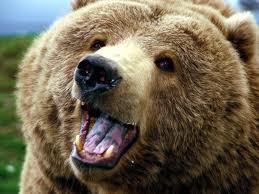 Deny the Objection
Prospect:
“I heard you guys killed some beans last year!”

Response :
“Bob, I heard the same thing the other day.  It’s just not true! Would you share with me where you heard that? I’d like to check it out and stop that rumor before it goes any further!”
Special Situation
Irrational objections occur when the prospect is emotionally upset
Irrational objections can often be recognized  by a display of emotion
Customers may demonstrate
______________
Unresponsiveness
Irrelevant arguments
Rationalizing
Objection Hopping
Irrational Objections
Irrational objections are best handled  by listening “empathetically” until the prospect calms down 
then probe for the real issues involved
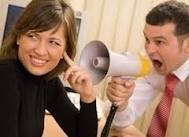 Persistence
Know When To Quit
There is no single answer for how persistent to be
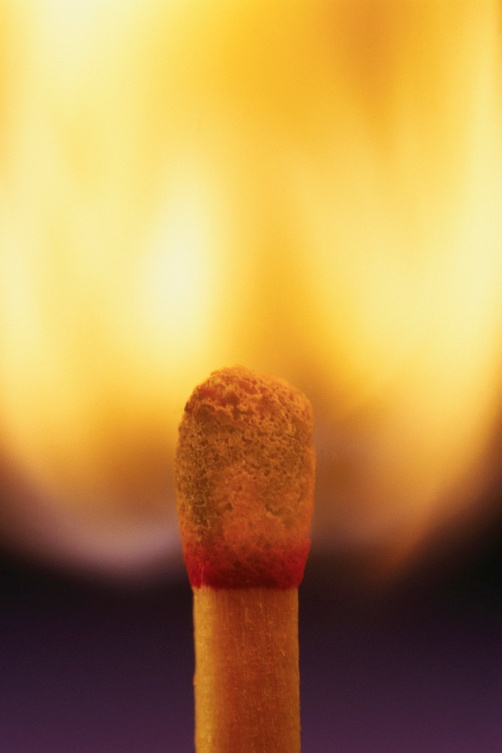 Not pushing hard enough leaves opportunity on the table
Pushing too hard can easily alienate the prospect
Know when to Quit
It’s a good idea to handle two or three objections
To the point where you feel you’re being a little aggressive
You will usually feel more uncomfortable than your customer does
And your customer will generally respect your passion for the product and your desire to help them
Know When To Quit
If you have made the best possible “___________” and it isn’t good enough after handling two or three objections
Thank the customer and leave.
If you have been honest and sensitive to their needs, you’ll have another chance at a later time
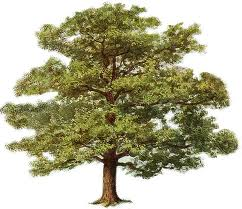 Summary
84
Summary
There are many ways to handle resistance
Objections typically require a mix of empathy and persistence
Managing resistance and handling objections is not an area to fear
These are important aspects of the sales process and indicate that the customer is considering your offer